Giftinformatonscentralen
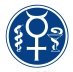 Svarar på frågor gällande kemikalier, läkemedel, växter, svampar och djur
Har öppet dygnet runt
Ring 112 och begär giftinfomationscentralen i brådskande fall 
I mindre brådskande fall ring 010-456 67 00
Information finns även på www.giftinformation.se
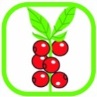 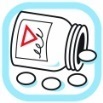 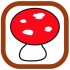 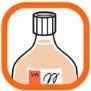 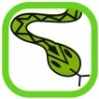 [Speaker Notes: Ring oss om ditt barn smakat på något,
fått stänk i ögat, 
fått något på huden 
eller inandas något , 
som du tror kan vara farligt.

Exempel på risksituationer:
Kemikalier: Barnet har fått diskmedel i ögat.  
Läkemedel: Lyckats öppna hostmedicinflaskan och druckit okänd mängd. 
Växt: Ätit bär från en buske i parken.
Svamp: Hittat en svamp i gräsmattan och ätit upp den.
Giftiga djur: Blivit biten av en huggorm.


På vår hemsida finns  bl.a. allmän information om förgiftningar, bilder på bär och växter, samt  råd och information om de vanligaste  hushållskemikalierna.]
KEMIKALIER
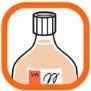 TÄNK PÅ ATT:
Förvara riskabla hushållskemikalier oåtkomligt för barn, helst inlåsta 
Låt kemikalierna vara kvar i sina ursprungliga förpackningar för att undvika förväxling 
Läs varningstexten på förpackningen 
Barnskyddade förpackningar är inte helt ”barnsäkra”.
Hålla uppsikt över produkterna när de används, och ställ undan dem när du lämnar platsen, även om det bara är tillfälligt.
[Speaker Notes: Hushållskemikalier är den vanligaste orsaken till förgiftningstillbud bland småbarn. Ofta kommer barnen åt produkterna när de används. De flesta tillbuden är relativt oskyldiga och om barnet smakar på till exempel schampo eller handdiskmedel räcker det oftast med att ge lite dryck.]
KEMIKALIER
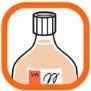 RISKABLA PRODUKTER OCH ÄMNEN
PROPPLÖSARE OCH UGNSRENGÖRING
TÄNDVÄTSKA OCH LACKNAFTA
KNAPPCELLSBATTERIER
KYLARVÄTSKA
ÄTTIKA
[Speaker Notes: Inträffar något med dessa produkter, ring 112 och begär giftinformationscentralen.

Propplösare och ugnsrengöring är kraftigt frätande och kan ge mycket allvarliga skador. Det gäller vid förtäring, vid ögon- och hudexponering.

Tändvätska, lacknafta och fotogen redan vid små mängder lätt komma ner i luftvägarna och ge en kemisk lunginflammation. 

Knappcellsbatterier: Om batteriet fastnar i matstrupen eller längre ner i mag-tarmkanalen kan det ge allvarliga skador på slemhinnan.

Kylarvätska innehåller ofta etylenglykol, vilket är mycket giftigt att förtära. Symtomen kan vara fördröjda. Det ger bl.a. medvetandepåverkan, kramper, hjärn- och njurskador.

Ättika: Ättika 24 % för är starkt frätande på ögon, hud och vid förtäring. Använd hellre en mer utspädd produkt.]
LÄKEMEDEL
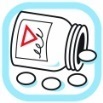 TÄNK PÅ ATT:
Förvara läkemedel i ett låst medicinskåp.
Lämna inte mediciner framme när någon i familjen är sjuk.
Undvik att ha mediciner i handväskan, necessären, badrumsskåpet eller nattduksbordet.
Läs texten på förpackningen och apoteksetiketten innan du ger barnet medicin.
Barnskyddade förpackningar är inte helt ”barnsäkra”.
[Speaker Notes: Det är lätt hänt att småbarn kommer åt läkemedel även om de brukar förvaras på ett säkert ställe. Medicinflaskan kan till exempel bli stående framme när någon i familjen är sjuk. Man kan också av misstag ge för stor dos till barnet eller ge fel medicin.

Många läkemedel innebär stor förgiftningsrisk, även om mängden är liten. Exempel på riskabla läkemedel är hjärt- och blodtrycksmediciner, medel mot depressioner, sömntabletter, smärtstillande medel, febernedsättande och järntabletter.

Exempel på mediciner som inte är så farliga att få i sig är fluortabletter, p-piller, 
d-vitamin och  kortisonpreparat.]
VÄXTER
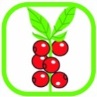 De flesta växter är inte giftiga.
Två bär oavsett växt är ofarligt.
Blomvatten är ofarligt att dricka.

Exempel på giftiga växter: 
Fingerborgsblomma, Stormhatt, Änglatrumpet, Odört, 
Sprängört, Ricin och Tidlösa
[Speaker Notes: Tillbud med växter och bär innebär i regel ingen eller liten risk. Att bara smaka på två bär, vilken växt det än gäller, är ofarligt. 
Blomvatten är inte heller farligt att dricka, det gäller även liljekonvaljblomvatten.
Vissa växter kan ge magbesvär som illamående, kräkningar och diarré om barnet äter större mängd. 
Några växter innehåller starkt irriterade växtsaft som kan ge en kraftig irritation i mun och svalg och i ögonen. Exempel på detta är prickblad, garderobsblomma, High Chaparral och gummiplanta.
Ett mindre antal växter är mycket giftiga, och även förtäring av en liten mängd innebär stor förgiftningsrisk. Exempel på sådana är fingerborgsblomma, stormhatt, änglatrumpet, odört, sprängört, ricin och tidlösa.]
Svampar
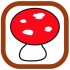 De flesta svampar är inte giftiga men det finns svampar som är mycket giftiga.
Att få i  sig en sockerbitsstor smakbit av en svamp, oavsett vilken, innebär ingen risk för förgiftning.
Om ditt barn smakat på en svamp, spara svampen för identifiering eller ta bilder på svampen.
[Speaker Notes: De flesta svamptillbud är ofarliga. 

Att äta en eller två små svampar som växer i en gräsmatta eller en smakbit (sockerbitsstor) av en större svamp ger inte några allvarliga symtom.
Allvarliga förgiftningar inträffar framförallt då giftig svamp förväxlas med ätlig och intas som måltid.

Det är bra att spara svampen eller ta bilder på den, om det skulle visa sig att man behöver identifiera svampen.]
Huggorm
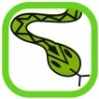 Huggormar är giftigare än många tror!

Uppsök alltid sjukhus vid ett huggormsbett.

Vid bett vila, håll den bitna delen stilla och i högläge.
[Speaker Notes: Många tror att ett huggormsbett inte är speciellt farligt, men det är tyvärr helt felaktigt. Det kan innebära en stor risk att bli biten av en huggorm, beroende på om ormen injicerar gift eller inte och hur mycket gift den injicerar.
Alla som blivit bitna  ska uppsöka sjukhus.
Symtom som kan uppkomma är en svullnad kring bettsället som kan sprida sig och omfatta hela den bitna kroppsdelen och delar av bålen.
Giftet kan också ge en allmänpåverkan med kräkningar, buksmärtor, andningssvårigheter, blodtrycksfall, hjärtpåverkan och slöhet.

Om någon blivit biten
Lugna den bitne, som kan vara rädd och orolig.
Vila och håll den bitna kroppsdelen stilla, helst i högläge.
Lämna bettstället helt i fred.
Uppsök sjukhus.
Vid snabbt insättande allmänpåverkan ring 112 för ambulans.]